Sundhedspleje til fædre i sårbare familiesituationer
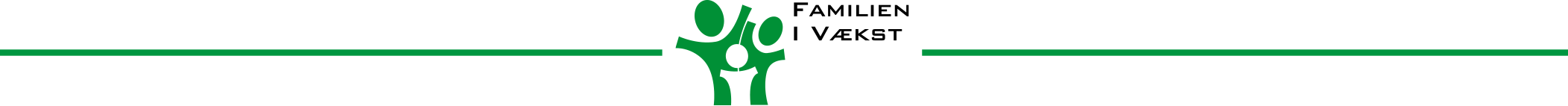 NFSU 2014
1
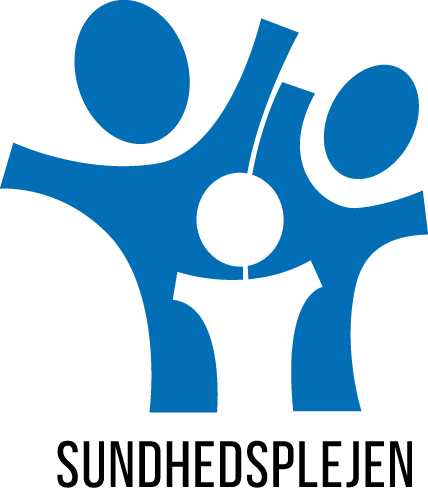 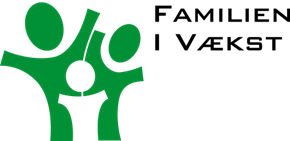 Far for Livet- ambassadørtræf online 2021
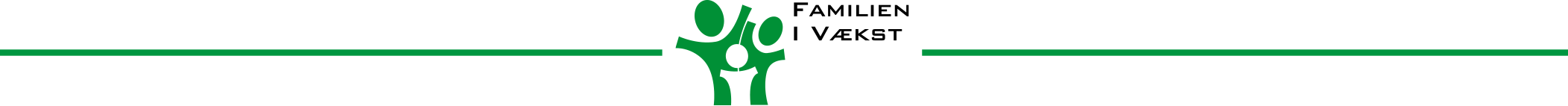 2
[Speaker Notes: En bio-pyko-social model. Far er med på lige fod med mor i denne model- uanset om det er den biologiske eller den sociale far – også bedsteforældre kan være aktive medspillere i forløbet. Individuelle og gruppetilbud i en vekselvirkning- synergi.]
Familien i Vækst- tidlig indsats model 2007-
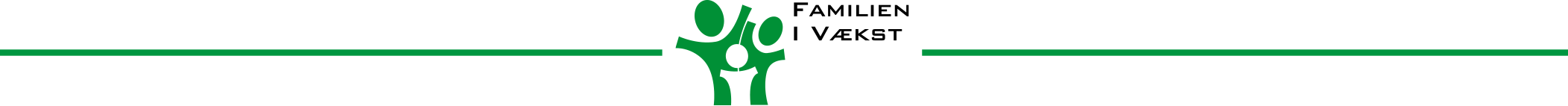 3
[Speaker Notes: En bio-pyko-social model. Far er med på lige fod med mor i denne model- uanset om det er den biologiske eller den sociale far – også bedsteforældre kan være aktive medspillere i forløbet. Individuelle og gruppetilbud i en vekselvirkning- synergi.]
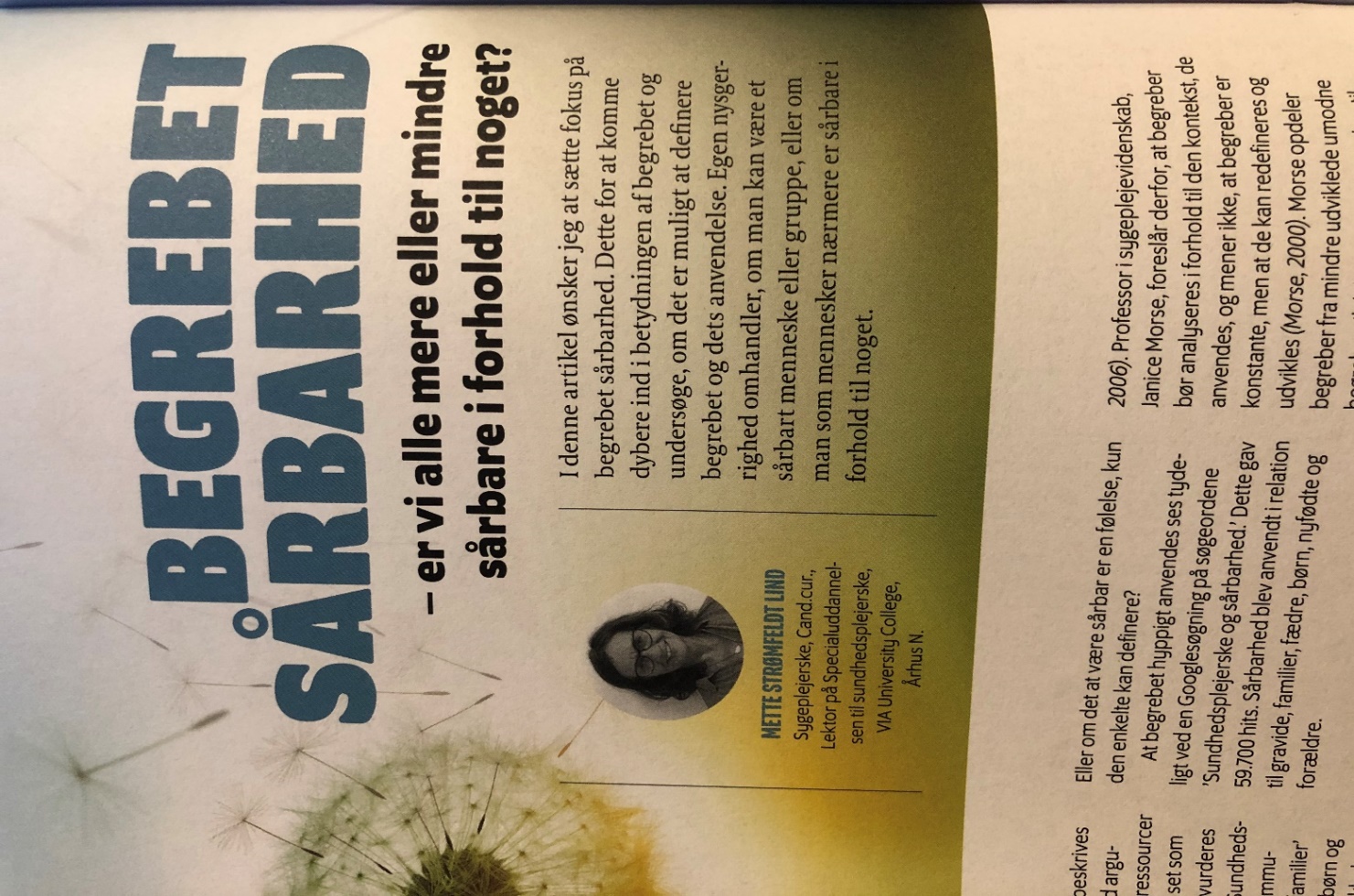 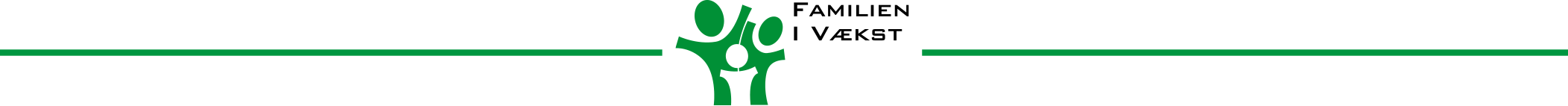 NFSU 2014
4
Fædre i sårbare familiesituationer og sundhedsplejen
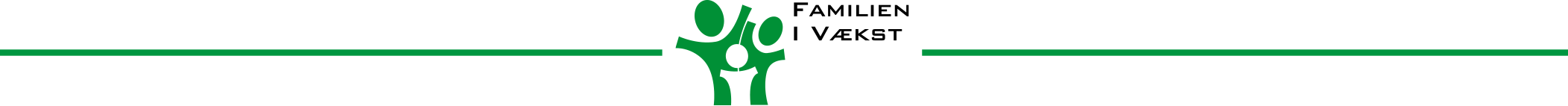 NFSU 2014
5
Fædre på Forkant
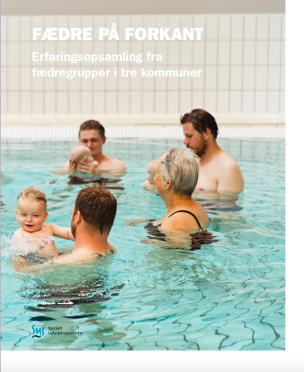 A) 2014 Udvidede tilbud til sårbare gravide – og småbørnsfamilier i Danmark- mest for mødre, hvor er far?

B) 2016-17 Til gavn for barnet- far som ressource

C) 2018-2019 Fædre på Forkant- far som ligestillet forælder.

www.SUS.dk   www.centerforboerneliv.dk
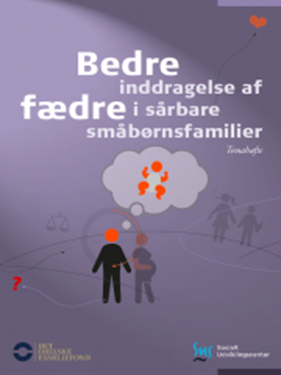 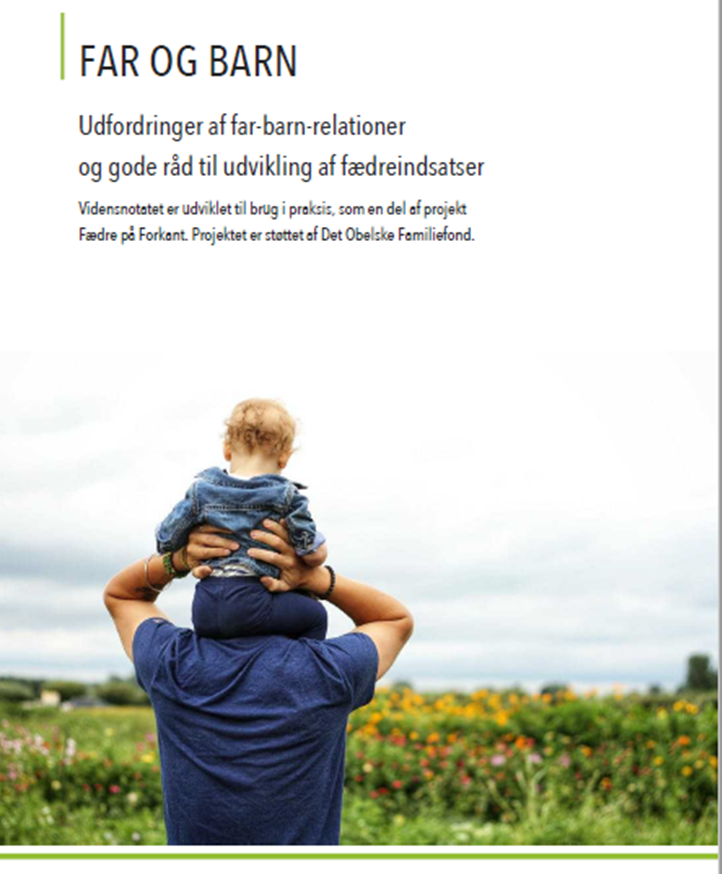 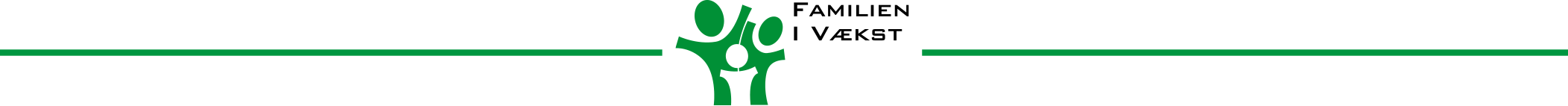 6
Far på forkant – de tre spor
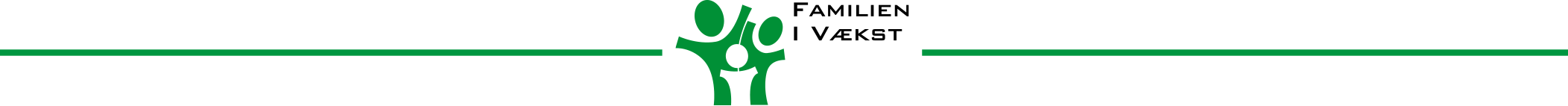 NFSU 2014
7
Fædre på Forkant – De fem principper
Mødetider udenfor normal arbejdstid
Mulighed for at deltage alene med baby
Mulighed for at deltage uden mødre
Aktiviteter og samtaler for mindre gruppe af fædre
Tilrettelæg tilbuddet som et fastlagt forløb
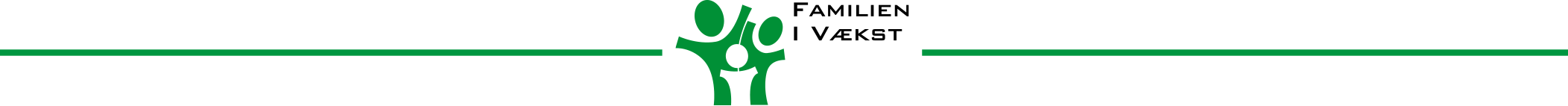 8
Far på forkant
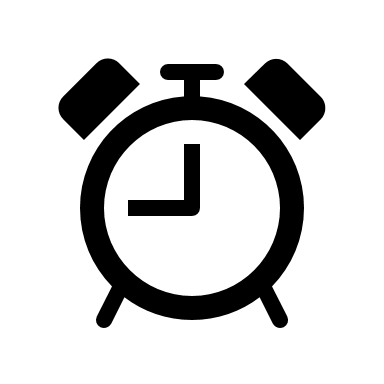 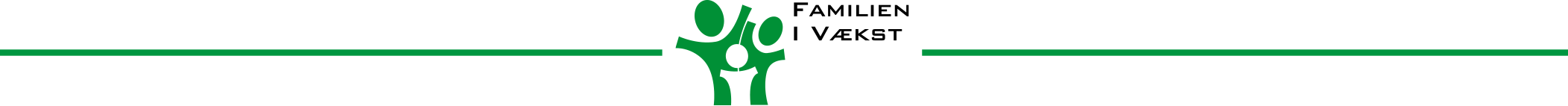 NFSU 2014
9
Far på Forkant – gruppeforløb i Sundhedsplejen til fædre i sårbare familiesituationer
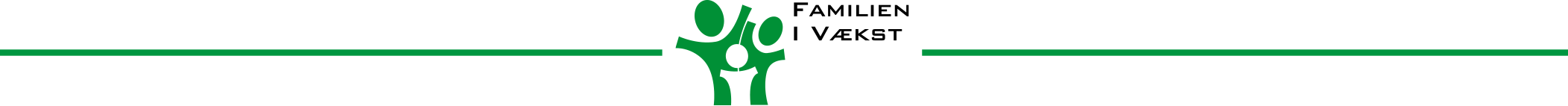 NFSU 2014
10
[Speaker Notes: Et nedslag i sundhedsplejen generelt men også fædreindsatsen i den platform for tidlig indsats FIV – lidt om Mettes artikel- og mere indgående i FpF]
Sundhedspleje til fædre i sårbare familiesituationer
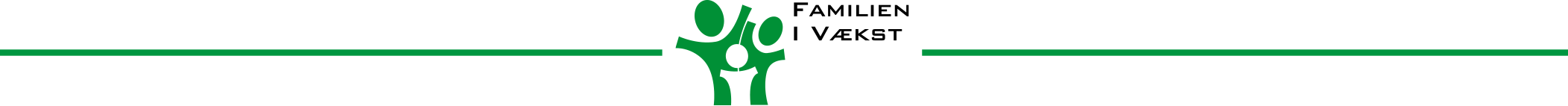 NFSU 2014
11
[Speaker Notes: Et nedslag i sundhedsplejen generelt men også fædreindsatsen i den platform for tidlig indsats FIV – lidt om Mettes artikel- og mere indgående i FpF]
Fædre på Forkant  og Far for livet – Far ambassadør
Den 1. januar 2021 overgik Center for Børneliv til at blive en del af Børns Vilkår


www.sus.dk

You tube:  Fædre på Forkant – lille film på 3 min.
Kontaktinfo:

Merethe Vinter, sundhedsplejerske  mev@thisted.dk
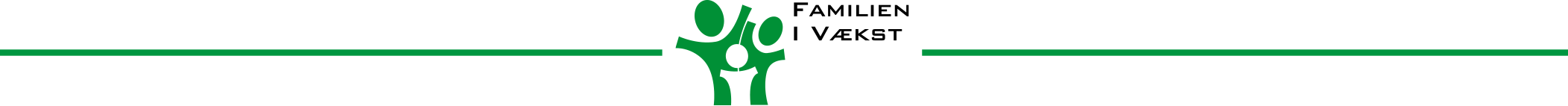 NFSU 2014
12